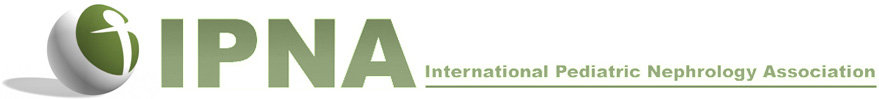 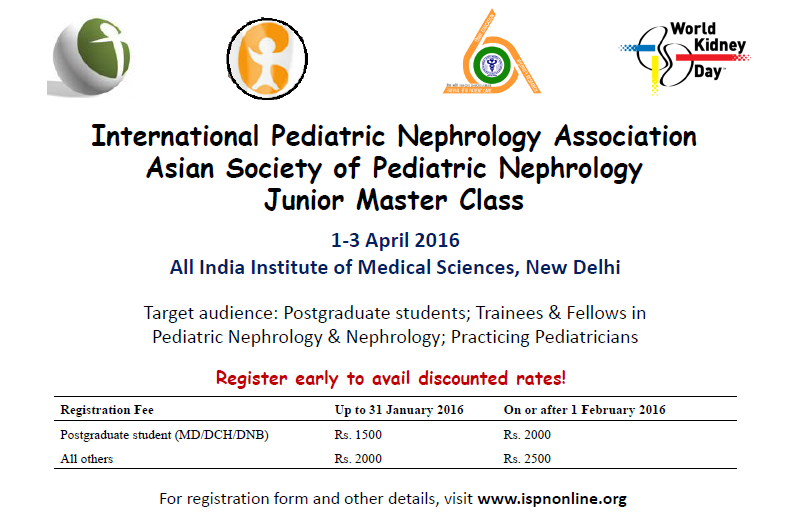 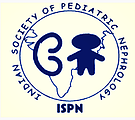 IPNA-AsPNA Junior Master Class  
and XII Annual Training Course in Pediatric Nephrology
26-27 November 2022 
All India Institute of Medical Sciences, New Delhi
For Postgraduate students; Trainees in 
Pediatric Nephrology; Practicing Pediatricians
Day 1: Glomerular diseases and Transplantation
Day 2: Advances in Practice
Limited seats: Register early to avail discounted rates
Register online at https://docs.google.com/forms/d/1nJH4kD-mGZtnRBcba33H2xogiaWv0dGXtyX32-AIRJs/edit
In case of queries, please contact:
Dr. Aditi Sinha 
9899145489, aditisinhaaiims@gmail.com
Prof. Arvind Bagga  
arvindbagga@hotmail.com